Lectures 20 - 21Introduction to Significance Tests
Review: Estimation
Warm Up
Paying Higher Prices To Protect the Environment – As part of a larger study about environmental sentiment in the U.S, the General Social Survey (GSS) surveyed 1,361 Americans to ask whether they would be willing to pay fuel higher prices ($7 or more dollars a gallon) to protect the environment. Of the adult Americans who responded, 637 reported that they were willing to do so. 
Find and 95% confidence interval for the proportion of adult Americans willing to pay more at the pump for the environment

Suppose the researchers conduct a new study at the same confidence level. What sample size would be needed to estimate the proportion of Americans willing to pay more at the pump with a margin of error of 0.02%
Comparing populations
In many situations, we want to compare two population parameters

Do the statistical results in our data support certain statements of conclusions?

Ex.) An experiment to see if a certain medication can reduce risk of heart attack in elderly patients
Patients are randomized to either a placebo pill or the medication

We are interested inferring whether the proportion of elderly patients who suffered a heart attack is “statistically” higher in the population taking the placebo
Another example
Ex.) We may be interested in comparing the mean amount of campaign donations of between voters who register as Democrat vs those who register as Republicans

We would sample individuals from both parties and compute their respective sample averages for charitable donations

If there is strong evidence that amount of charitable donations between the two political affiliations differs, we say that the two groups differ significantly with respect to the population parameters
Statistical Significance
For given statistical study, statistical significance means the result is one that is decidedly not due to “ordinary variation” in the data (i.e., not due to chance or not a coincidence). 

Statistical tests (aka significance tests (also called hypothesis tests) are how we decide whether an observed result is statistically significant
Example:
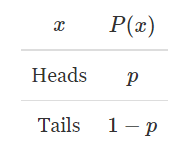 Example Continued
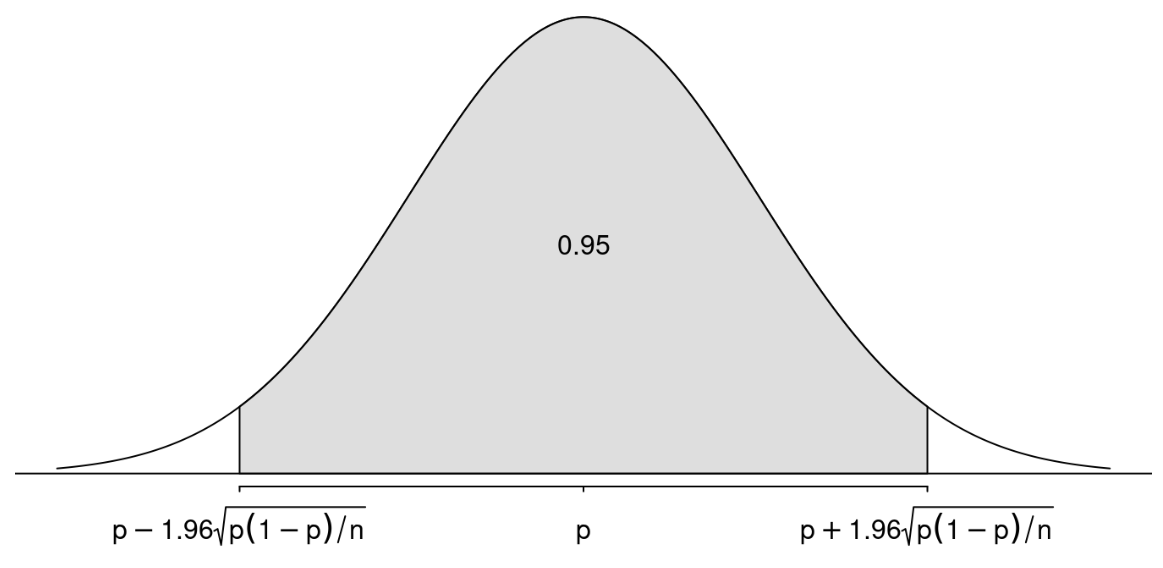 Margin of error
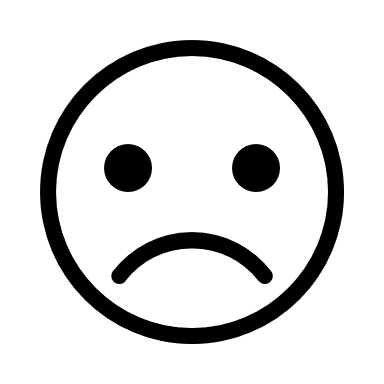 Steps of a hypothesis test
Example:
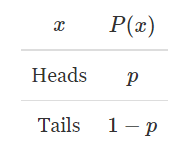 Steps of a hypothesis test continued
Example
Steps of a hypothesis test continued
Example